Healthcareand Wellbeing
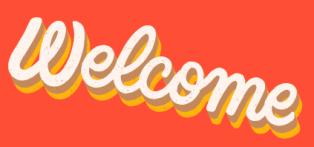 International orientation week
[Speaker Notes: F1 

Recording should begin automatically when you enter the session

Hello everyone, my name is _________ - welcome (click to reveal animation) to today’s webinar on healthcare and wellbeing together with my colleague ________ .

In today’s presentation we’ll tell you more about the healthcare system in the UK, what it is, how it works, where you go if you need help, how to register with a doctor and a dentist, how to look after yourself and your wellbeing and finally we’ll give you some useful contacts for you to get in touch with if you need any help.]
The National Health Service
An institution at the heart of British culture
Public, government-sponsored 
universal healthcare system
Free access to all services for UK residents
Understanding healthcare and where to get help
[Speaker Notes: F1 

The National Health Service, or NHS as you’ll hear everyone calling it in the UK, refers to the UK’s healthcare system. 

The NHS was founded in 1948 and it's an institution at the heart of British culture.

The NHS is a public, government-sponsored universal healthcare system. This means that UK permanent residents pay for their healthcare via their taxes, receiving free access to health services. As an international student, the treatment you can receive for free in the UK depends on the visa status you have. We’ll tell you more about your healthcare entitlements later in this presentation today.

Before we move on to the more practical information on things to know and arrange during your stay in the UK, I’m going to tell you a bit more about words and abbreviations you’ll hear in this presentation and during your time in the UK when talking about healthcare.]
Healthcare glossary
GP Surgery
GP
UTC
A&E
Urgent Treatment Centre
(walk-in centre)
Accident and Emergency
Where a GP works
(medical centre or medical practice)
General Practitioner,
doctor
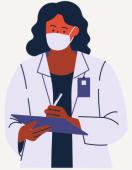 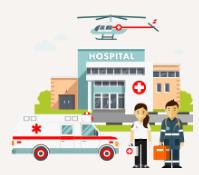 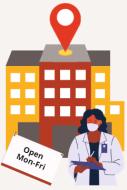 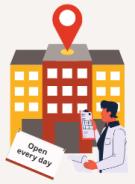 [Speaker Notes: F1 

You’ll often hear people talking about seeing a GP. Do you know what a GP is already? Raise your hand using the ‘reactions’ button or type your answer in the chat, if you know what the answer is.

[wait for answers]

A GP is another way of saying a doctor and it stands for “General Practitioner”.

A GP, a doctor, will normally work within a team of doctors and nurses in a GP surgery. A GP surgery is also called a medical centre or medical practice. It's the place you go to if you need to speak to a doctor. GP surgeries are normally open Monday to Friday and they’ll have specific times when they’re open. 

If you need to see a doctor at a weekend, you will be able to speak to a GP at a UTC, or Urgent Treatment Centre. UTCs, also called walk-in centres, are open at weekends. These centres will also have specific opening times, but will have longer working shifts. 

Finally, you’ll hear about A&E. Do you know what this abbreviation stands for? Raise your hand using the ‘reactions’ button or type your answer in the chat.

[wait for answers]

A&E stands for Accident and Emergency. This is the department at a local hospital that deals with patients needing urgent medical care – for example, if you’ve had an accident, you’ve broken a bone or if you’re in a life-threatening condition. 

Now that we have a better idea of what these abbreviations mean, we’re going to see when you use each service depending on the medical problem you might have.]
Who to contact if you’re ill
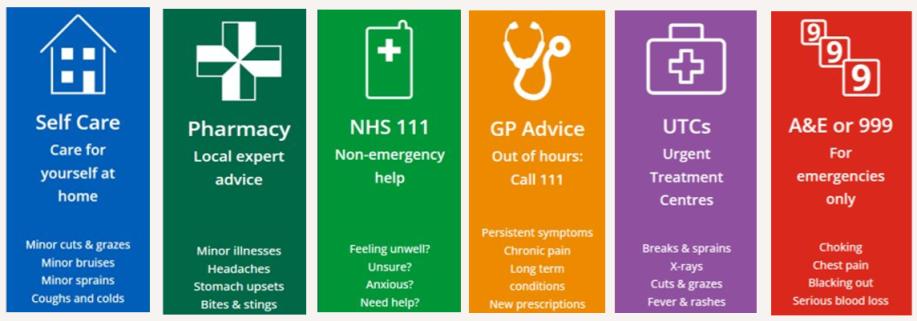 Understanding healthcare and where to get help
[Speaker Notes: F1 

What NHS service you need to contact or what you need to do will be different depending on the situation you’re in. This might be different to what you’d do in your country but it’s important that you follow these steps to make sure you get the right care in the most effective way.

If you have a cough and a cold or if you have a problem that will resolve itself in a short time, the first step is to make sure you look after yourself by staying at home and giving yourself time to recover. 

If you have minor health problems, like a headache or stomachache, the NHS recommends going to a pharmacy. Pharmacists have the right training to make sure you get the help you need and can often prescribe medicine that you can buy over the counter, without needing to get special permissions from a doctor. 

If you’re not sure where to go and want to get general advice, you can also call the NHS advice helpline 111 or use the NHS 111 online service. When you call 111, you’ll be put through an operator who can help you understand what your next steps are and make sure you get the right care. You should call 111 only if your situation doesn’t need immediate attention.

If you have an illness that you’ve been treating for a long time or if your symptoms are not improving, this is when you see a GP (a doctor). It’s important for you to know that in order to be able to see a GP you need to register as a patient at a GP surgery first. In the next slide we’ll tell you how you can do this. 

Remember that GP surgeries are closed at the weekend, so if you need to see a doctor on a Saturday or Sunday, you'll need to go to an Urgent Treatment Centre, also called a walk-in centre. You don’t need to make an appointment to go to a UTC. We have more information on Urgent Treatment Centres in Leeds on our website, just click on the link you see on the slide to find out more information.  

If you’ve had an accident or you need immediate care, this is when you go to the A&E department at a local hospital. Not all hospitals have an A&E department so it's important to check first. There's an A&E department in the hospital on the edge of the University campus. The number to call if you need urgent help or need an ambulance is 999. Remember that an emergency is a situation in which your life may be in danger. 

If you simply need to speak to a doctor, don’t go to A&E. Staff at the A&E department have to prioritise the most urgent cases, so if you go there with a condition that doesn’t need immediate attention, you are likely to wait a long time and then be told to make an appointment with your GP. 
We have information on our website that will tell you more about these steps, so don’t worry - you’ll be able to access this information at any point during your stay in the UK.]
Healthcare if your visa is for less than 6 months
You’ll be able to see a GP and receive A&E treatment for free
Specialist appointments, hospital stays are not free
Dental treatment is not free
It is important to have medical insurance to cover you for any treatment that you need to pay for
You’ll need to pay for all medications bought in the UK
If you’re a student from the EU, you can still use a valid EHIC to access healthcare
Healthcare and your immigration status
[Speaker Notes: F1

If your visa is for less than 6 months:

You’ll be able to see a GP and receive A&E treatment for free
Specialist appointments and hospital stays are not free
Dental treatment is not freeIt's important to have medical insurance to cover you for any treatment that you need to pay for
You’ll need to pay for all medications bought in the UK
If you’re a student from the EU, you can still use a valid EHIC to access healthcare]
Healthcare if your visa is for more than 6 months
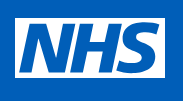 The Immigration Health Surcharge entitles you to receive free health services under the NHS

You’ll still need to pay for your medications and dental treatment

If you paid the Immigration Health Surcharge (IHS) and you’re a student from the EU or Switzerland with a valid EHIC card, you can apply for a refund (‘reimbursement’) of your IHS provided you don’t do any paid work whilst in the UK.
Healthcare and your immigration status
[Speaker Notes: F1

If you have a visa for more than 6 months, you paid the Immigration Health Surcharge when you applied for your visa. 

Paying the Immigration Health Surcharge entitles you to receive access to free health services under the NHS, however you’ll still need to pay for your medications and for dental treatment.

If you paid the Immigration Health Surcharge (IHS) and you’re a student from the EU or Switzerland with a valid EHIC card, you can apply for a refund (‘reimbursement’) of your IHS provided you don’t do any paid work whilst in the UK.

You can find more information on how to do this on the link you see on the slide.

We’ve already spoken about NHS services and we’ve seen what’s covered as part of your immigration status. In the next slides, I’ll tell you more what a GP can help with and how you to register at a local medical practice.]
What your GP can help with
General practitioners (GPs) can:
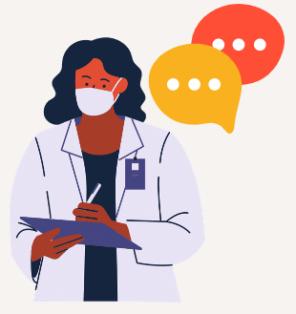 Treat all common, short-term medical conditions
Prescribe medicines that you can’t buy in a shop (over the counter)
Monitor your condition/s and wellbeing
Offer advice on maintaining a healthy lifestyle
Arrange additional tests (blood tests, for example)
Refer patients to hospitals and other medical services for urgent and specialist treatment
Support you with your mental health
[Speaker Notes: F2

A GP can help you:

[CLICK] Treat all common and short-term medical conditions
[CLICK] Prescribe medicines that you can’t buy 'over the counter' to help you resolve your problem ('over the counter' means you can buy it from a shop or pharmacy without a doctor's prescription)
[CLICK] Monitor your condition/s and wellbeing to check that the problem has been resolved
[CLICK] Offer advice on maintaining a healthy lifestyle, such as losing weight, stopping smoking or looking after your wellbeing
[CLICK] Your GP can also arrange extra tests if they feel that your condition needs investigating. If your GP feels you need urgent or specialist treatment, they can refer you to a hospital or other medical service for this. 
[CLICK] Finally, if you’re struggling with your mental health, you can speak to a GP about this too and they can help you get support. We’ll look at mental health and wellbeing later in this presentation.

Remember that to be able to consult a GP, you need to have registered as a patient with a GP surgery first.]
Find a local GP
Register with a local GP as soon as possible, even if you plan to continue using a medical service in your home country
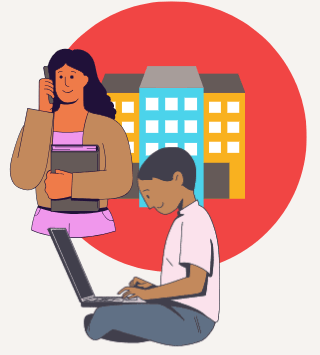 Find a local GP surgery  near your accommodation or near campus.
Leeds Student Medical Practice is the nearest GP surgery to campus. 
This surgery can register students who live within specific areas of Leeds. If you live outside these areas, you'll need to register with a surgery nearer your accommodation.
Register with a doctor and a dentist
[Speaker Notes: F2

It's important to register with a local GP as soon as possible so you can consult them if you are unwell while you are here, even if you plan to continue using a medical service in your home country.
[CLICK]
Register with a GP surgery near your accommodation, or near campus if you don't live too far away from campus. Click on the link you can see on the slide to find a list of GP surgeries near your accommodation postcode or the University.

Leeds Student Medical Practice is the nearest GP surgery to campus. It can register students who live within specific areas of Leeds only. If you live outside these areas, you'll need to register with a surgery nearer your accommodation.]
Register with a GP surgery
I’ve found a GP surgery, now what?
Check on the surgery website how to register. Call if you're not sure.
Check whether you need to provide any documents for the registration process.
Complete your registration for you and any family members with you in Leeds.

What do I need to ask ? 
How long will it take to process my registration?
How will I know that I’ve been registered?
How do I book an appointment with a doctor?
Register with a doctor and a dentist
[Speaker Notes: F2
[CLICK]
When you’ve found a GP surgery, check on their website for information about their registration process. If you can't find the information you need online, call the surgery so that they can explain what you need to do. 
[CLICK]
Find out if you need to provide any documents as part of your registration. Do they need to see your passport, for example? Most surgeries don’t need any documents to complete your registration, but it’s always good to ask. 
[CLICK]
If you’ve travelled to Leeds with your family, be aware that you’ll need to complete a separate registration for each of your family members too.
[CLICK]
Find out as much as you can about the next step:

How long it takes to process your registration
How will you know that your registration has been processed
How you book an appointment with a doctor]
GP appointments and what to expect
Find out more about booking and cancelling your GP appointments

An appointment may be offered:
By phone 
Face-to-face

If you have a phone consultation, your GP will assess your situation and decide whether you need to be seen face-to-face.
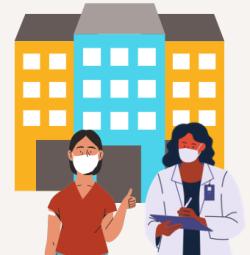 Depending on your condition, your GP may:

Prescribe medication to resolve your problem
Refer you for tests or more consultations (including hospital, if necessary)
Give ongoing treatment for any long-standing condition.
Find out more about prescription charges and exemptions
[Speaker Notes: F2

We have included more information on how you can book or cancel an appointment with a GP. Click on the link in your own time to find out more about this. 
[CLICK]
For now it’s important for you to know that appointments don’t always happen face-to-face. A GP may offer an initial consultation by phone. This helps them to understand your situation and whether you need to go to the medical centre in person to be assessed further. They may also call or text you after an appointment to give you more information.
[CLICK]
Depending on your condition, your GP may:

Prescribe medicine to resolve your problem
Refer you for tests or more consultations (including hospital, if necessary)
Give ongoing treatment for any long standing condition. A long-standing condition is a problem that can affect you for a long period of time and might need treating with a medication over the course of weeks or months. A medication that needs to be approved by the GP before you can buy it at the pharmacy is called a prescription medicine. [CLICK] We have included links to the NHS website, where you can see how much prescription medicines cost. The NHS allows some patients to get their prescription medicines for free (for example, pregnancy) – follow the link on the website to check if you qualify to receive free prescriptions.]
GP appointments and what to expect
Find out more about 
booking and cancelling your GP appointments

An appointment may be offered:
By phone 
Face-to-face
If you have a phone consultation, your GP will assess your situation and decide whether you need to be seen face-to-face.
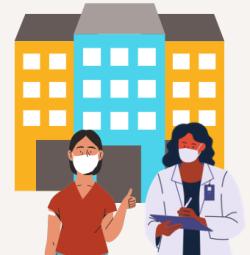 Find out more about prescription charges and exemptions
[Speaker Notes: F2

We have included more information on how you can book or cancel an appointment with a GP. Click on the link in your own time to find out more about this. 
[CLICK]
For now it’s important for you to know that appointments don’t always happen face-to-face. A GP may offer an initial consultation by phone. This helps them to understand your situation and whether you need to go to the medical centre in person to be assessed further. They may also call or text you after an appointment to give you more information.
[CLICK]
Depending on your condition, your GP may:

Prescribe medicine to resolve your problem
Refer you for tests or more consultations (including hospital, if necessary)
Give ongoing treatment for any long standing condition. A long-standing condition is a problem that can affect you for a long period of time and might need treating with a medication over the course of weeks or months. A medication that needs to be approved by the GP before you can buy it at the pharmacy is called a prescription medicine. [CLICK] We have included links to the NHS website, where you can see how much prescription medicines cost. The NHS allows some patients to get their prescription medicines for free (for example, pregnancy) – follow the link on the website to check if you qualify to receive free prescriptions.]
GP appointments and what to expect
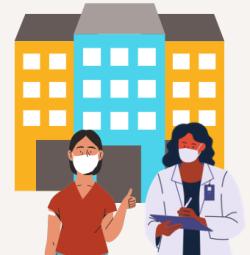 Depending on your condition, your GP may:
Prescribe medication to resolve your problem
Refer you for tests or more consultations (including hospital, if necessary)
Give ongoing treatment for any long-standing condition
Find out more about prescription charges and exemptions
[Speaker Notes: F2

We have included more information on how you can book or cancel an appointment with a GP. Click on the link in your own time to find out more about this. 
[CLICK]
For now it’s important for you to know that appointments don’t always happen face-to-face. A GP may offer an initial consultation by phone. This helps them to understand your situation and whether you need to go to the medical centre in person to be assessed further. They may also call or text you after an appointment to give you more information.
[CLICK]
Depending on your condition, your GP may:

Prescribe medicine to resolve your problem
Refer you for tests or more consultations (including hospital, if necessary)
Give ongoing treatment for any long standing condition. A long-standing condition is a problem that can affect you for a long period of time and might need treating with a medication over the course of weeks or months. A medication that needs to be approved by the GP before you can buy it at the pharmacy is called a prescription medicine. [CLICK] We have included links to the NHS website, where you can see how much prescription medicines cost. The NHS allows some patients to get their prescription medicines for free (for example, pregnancy) – follow the link on the website to check if you qualify to receive free prescriptions.]
Dental care and your visa
Visa for less than 6 months
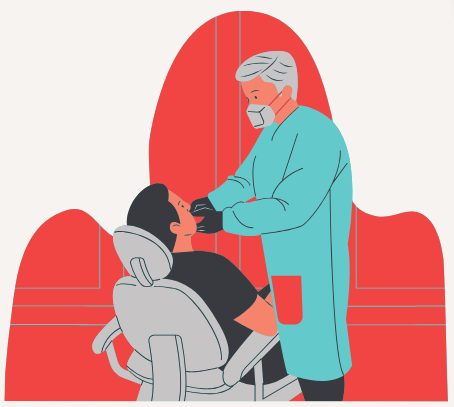 Cannot access NHS dental care
Arrange private dental treatment and claim costs from your insurance provider
Visa for more than 6 months
Can access NHS dental care for services offered by NHS dentists
Register with a doctor and a dentist
[Speaker Notes: F2
[CLICK]
If you have a visa for less than 6 months, you’ll need to arrange private dental care if you need to see a dentist. 
[CLICK]
If your visa is for more than 6 months, you can register with an NHS dental practice or with a private dental care provider.]
Comparing NHS and Private Dental care
NHS dental care
Only for students who have paid the International Health Surcharge
Fixed charges for treatment, unless you qualify for dental charge exemption (children and pregnant women get free treatment)
Longer wait for non-urgent appointments
Only treatment that’s clinically necessary
You must register with a practice. Only some dentists are accepting new NHS patients so start looking for a dentist now. Search for an NHS dentist
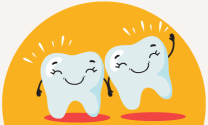 Register with a doctor and a dentist
[Speaker Notes: F2

There are differences between NHS dental care and private dental care. 

You can only get NHS dental care if you have paid the International Health Surcharge. Anyone can use private dental care, however this is more expensive than NHS dental care.

NHS has fixed charges for dental treatment (follow the link on the slide to see NHS fixed rates), and children and pregnant women get free treatment. Private dental care tends to be significantly more expensive than NHS dental care. Costs are set by individual dentists and can change from practice to practice. 

You normally have to wait longer for non-urgent appointments with an NHS dentist than a private dentist.

NHS dental care only includes treatment that is clinically necessary, but private care also include cosmetic treatments. Some dental practices offer both NHS and private treatments.

If you are looking for an NHS dentist, you need to register and only some NHS dentists are accepting new NHS patients and you may need to go on a waiting list. So start looking for a dentist now.  You can look for local dental practices on the Search for an NHS dentist  link. 

If you are looking for private dental care a Google search will bring up many options for you to choose from.]
Comparing NHS and Private Dental care
Private dental care
Available to everyone
Normally more expensive than NHS dental care and not free for children. Costs set by individual dentists and can change from practice to practice
Shorter waiting times for appointments
All treatments, including cosmetic
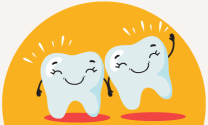 Register with a doctor and a dentist
[Speaker Notes: F2

There are differences between NHS dental care and private dental care. 

You can only get NHS dental care if you have paid the International Health Surcharge. Anyone can use private dental care, however this is more expensive than NHS dental care.

NHS has fixed charges for dental treatment (follow the link on the slide to see NHS fixed rates), and children and pregnant women get free treatment. Private dental care tends to be significantly more expensive than NHS dental care. Costs are set by individual dentists and can change from practice to practice. 

You normally have to wait longer for non-urgent appointments with an NHS dentist than a private dentist.

NHS dental care only includes treatment that is clinically necessary, but private care also include cosmetic treatments. Some dental practices offer both NHS and private treatments.

If you are looking for an NHS dentist, you need to register and only some NHS dentists are accepting new NHS patients and you may need to go on a waiting list. So start looking for a dentist now.  You can look for local dental practices on the Search for an NHS dentist  link. 

If you are looking for private dental care a Google search will bring up many options for you to choose from.]
Who to tell when you’re ill
If you’re ill for up to 5 days, self-certify your illness through Minerva on your return.

If you’re ill for more than 7 days or you have to miss an exam or assessment
Tell your Student Support team in your School as soon as possible and find out:
How you report your absence
What support the School can offer 
What documents you need to provide to certify your illness
Who to tell when you’re ill
[Speaker Notes: F2

If you’re ill at any point during your time in Leeds, it’s also important that you report your illness to the University. There is a process to follow depending on the length of your illness. [CLICK]
 
If you’re ill for up to 5 days : 
[CLICK] You will need to self-certify your illness through Minerva on your return.
 
[CLICK] If you’re ill for more than 7 days or you have to miss an exam or assessment, contact the Student Support team in your School and ask them: [CLICK]
 
How you should report your absence  
What support the School can offer – depending on your circumstances, the School can take your illness into consideration when assessing your exams. In order to do this, there will be a specific process for you to follow to request this. You might be asked to provide evidence of your illness as part of this.  
 
If you need to provide documents to certify your illness, speak to your GP as soon as you can so that they can produce any documentation for you.]
UnderstandingWellbeing
[Speaker Notes: F1 

Looking after your health is more than resolving a physical problem of course. There is a lot that you can do in your daily life at Leeds to support a healthy lifestyle and prevent illness.

Wellbeing and mental health are widely and openly spoken about in the UK. This might be different to where you’re from but it’s important for you to know that there is a lot of support available to you in Leeds. Leeds University Union and the University run a wide range of activities to help students look after their wellbeing. And if you ever feel worried about your mental health or simply need speak to someone, there are specialist services on campus that are here to help. Talking to your GP about your mental health is also another helpful step towards feeling better.

But what does the word wellbeing refers to? Feel free to write your answers in the chat.]
Taking care of yourself
Emotional
Wellbeing

“A state of complete physical, mental and social wellbeing and not merely the absence of disease or infirmity”Foresight Mental Capital and Wellbeing Project 2008
Physical
Social
[Speaker Notes: F1 

Wellbeing is simply another way of saying ‘being healthy’. 

The World Health Organisation (WHO) defines health as 'a state of complete physical, mental and social wellbeing and not just  the absence of disease or illness'. The three areas that interact in creating a healthy, positive and balanced lifestyle are: 

Emotional, or mental – which connect to the feeling of generally being satisfied with life.
Good physical health – not just in the sense of being able to perform at sports but also in being able to perform the physical tasks involved in every day life. 
Social – being able to share, develop and maintain meaningful relationships with others, which allows us to feel valued and provide a sense of belonging.

Now we're going to talk to you about 5 steps that you can take while you're at University to promote your health and wellbeing. These steps are inspired by the 5 ways to wellbeing research reported by the New Economics Foundation.]
1. Connect with people
Some steps you can take from now:
Apply for the Buddy Scheme
Come to Global Café
Join a Leeds University Union society 
Join the Feeling at Home in Leeds workshops
Find out what other activities you can join in your School
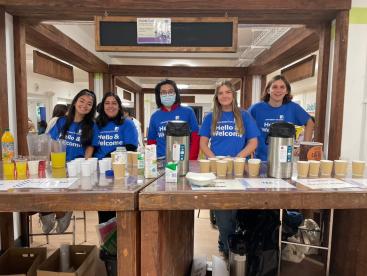 Upcoming Global Café events
Meet people and get involved
[Speaker Notes: F1 

Connect with people.

There will be times during your studies when you might start to miss family and friends at home, so it’s important to build a network of people you can turn to whenever you need too. 

There are lots of things you can do around the university to help you build connections. You can apply for the Buddy Scheme for example, to be matched with another student at the University who shares similar interests to you. 

You can come to Global Café to meet other students and relax while enjoying free tea, coffee and biscuits.

You can also take a tour of LUU and see what societies are on offer. Societies are good way to meet other students with similar interests to you and getting involved in activities.

You can also join our Feeling at Home in Leeds workshops where you'll be able to connect and share experiences with other international students and develop strategies to make the most of your international experience at Leeds.]
2. Be physically active
Some steps you can take from now:
Come along to Leeds and You events
Check what’s on offer our sports centre The Edge 
Join events offered by Get Out and Get Active
Follow NHS advice on things you can do and apps to download
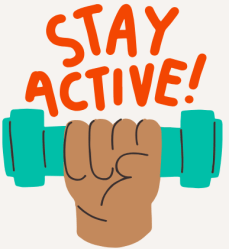 5 ways to wellbeing
[Speaker Notes: F1 

Be physically active. 

As many of us know, being physically active is not only great for our physical health and fitness. Evidence also shows it can also improve our mental wellbeing by causing chemical changes in our brains which can help to positively change our mood.

Check what’s on offer at The Edge
Come along to Leeds&You events – we have a lot of events on offer, many of which will help you what our campus and the city of Leeds has to offer.
Join events offered by Get Out and Get Active – these events will give you the chance to enjoy outdoor activities while exploring the Yorkshire region.
Follow NHS advice on things you can do and apps to download – the NHS has several apps that encourage daily exercise.]
3. Learn something new
Some steps you can take from now:

Check the Give it a Go programme

Visit the Clubs and Societies Fair
Go to a Skills@Library workshop
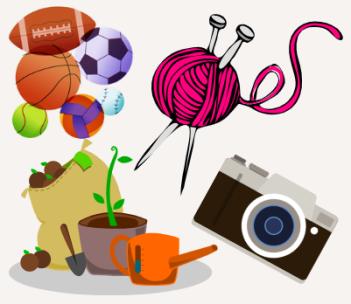 5 ways to wellbeing
[Speaker Notes: F1 

There are several initiatives across the University to help you learn new skills. 

Give it a Go (GIAG) is a programme of activities which runs in Semesters 1 and 2 each academic year. The aim of the Give it a Go programme is to give you the opportunity to try something new and engage with a new activity.

Leeds University Union fair will also give you an introduction to our 350+ clubs and societies at Leeds. Follow the link on the slide for dates. You don’t need to sign up to join the Fair, simply go along and enjoy what the Union has to offer.

Find inspiration for new hobbies to try in your own time.

Or get some new ideas to enhance your study skills at a skills@library workshop]
4. Give to others
Some steps you can take from now:

Apply for the Intercultural Ambassadors ProgrammeApplications are now open!

Find out more about volunteering opportunitiesVolunteering Fair: 18 October, Riley Smith Theatre

Apply for Writing Back
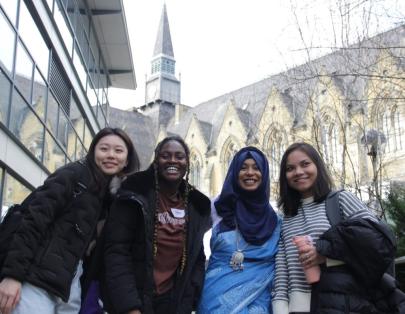 5 ways to wellbeing
[Speaker Notes: F1 

Research suggests that acts of giving and kindness can create positive feelings and give you a feeling of purpose.

Some projects and initiatives available at the University include:

The Intercultural Ambassadors Programme. This is an exciting opportunity for you to get involved in a year-long volunteering programme. Selected students receive training and support to create projects on campus and in the local community which aim at inspiring and connect people from different backgrounds.Applications for the programme are now open, you can read more about the scheme, find the form to apply and read a previous ambassador's experiences on our blog. 
Volunteering is a great way to have new experiences and learn new skills whilst helping others. The University’s Volunteering Hub offers a range of online and in person volunteering opportunities in the local community. If you want to be part of a larger group of student volunteers, Leeds University Union has lots of volunteering societies led by students that you can get involved in. There is a volunteering fair on 18 October too – come along to check what volunteering options are on offer this year.

Finally, ‘Writing back’ is an email pen pal project that matches you with a local older person based on your shared interests – you connect by exchanging fortnightly emails. Loneliness is an issue for many older people, especially those with limited mobility but many university students may experience homesickness or a desire to better connect with others. Find out about the programme on the link you can see on the slide.]
5. Take notice
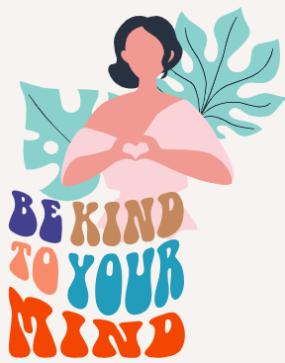 Take time to stop and be aware of your surroundings and pay attention to your thoughts and feelings.
Some steps you can take from now:

Record your thoughts and feelings 

Download our University mindfulness MP3 recordings

Attend a Student Counselling and Wellbeing workshop
5 ways to wellbeing
[Speaker Notes: F1 

Take time to stop and be aware of your surroundings and the moment you are in, paying attention to your thoughts and feelings. 

Consider keeping a journal on your experience of arriving in Leeds and record your thoughts and feelings. Writing is a great way of identifying what emotions you’re going through and being more aware of your feelings.

Our Student Counselling and Wellbeing team has mindfulness recordings for you to download and listen in your own time. They also run wellbeing workshops and group sessions that you can join.]
Support Services
[Speaker Notes: F1 

We're going to tell you a bit more about some of the services on campus that can support your health and wellbeing while you're at Leeds.]
Student Counselling and Wellbeing
Free, confidential, specialist support from an experienced team of counsellors, mental health advisers and wellbeing practitioners in addition to online resources for you to access in your own time.
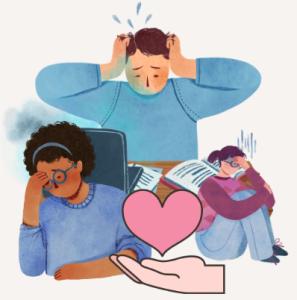 Feeling sad for no reason
Stress
Culture shock
Homesickness
Life events
Academic problems
and more…
We’re here to help you
Student Counselling and Wellbeing
[Speaker Notes: F1

Student Counselling and Wellbeing offer free, confidential, specialist support from an experienced team of counsellors, mental health advisers and wellbeing practitioners. 

You can talk to them privately about any emotional, psychological or mental health difficulties. They support students dealing with a very wide range of issues including stress, severe homesickness, feeling sad for no reason, significant life events and academic problems and many more issues that students experience. You can register for support by completing the online registration form on their website.]
Disability
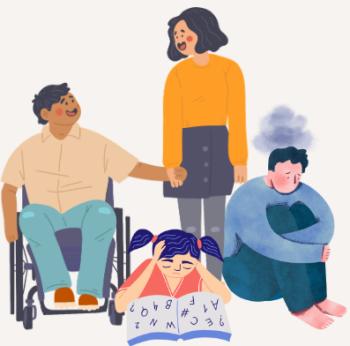 Visible
Invisible
or
Physical health
Mental health
or
A physical or mental health condition that can affect your academic success.

Disability@leeds.ac.uk
Disabled international students
[Speaker Notes: F1

The term “disabled” in the UK is a broad one and refers to a variety of conditions, illnesses and impairments. Some of these are visible (such as blindness, a mobility difficulty or a neurological condition, a stammer, for example) and others are invisible (like dyslexia, or a long-term medical condition such as chronic fatigue syndrome or diabetes, for example). It includes conditions relating to physical health and mental health.

Over 14% of students at Leeds are disabled. We know that the word “disability” can mean different things to different people, and you may not have thought of yourself as being disabled before. But if you feel you have a condition that may affect your learning at Leeds, please contact our friendly Disability Services team to find out about advice and support you may be able to receive during your time here.]
Disability Services
The Disability team can support your studies by:
Advising your academic School on the support you may need in your learning
Recommending academic adjustments for your course 
Giving you advice on a range of matters, from funding to assistive technology 
Providing you with ongoing support throughout your time at Leeds
students.leeds.ac.uk/disabledstudents
[Speaker Notes: F1 

The Disability team can support your studies by:

Advising your academic School on the support you may need in your learning 
Recommending academic adjustments for your course 
Giving you advice on a range of matters, from funding to assistive technology 
Providing you with ongoing support throughout your time at Leeds 

To find out more you can join our Disability Webinar.]
LUU Help&Support
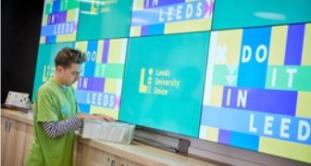 Leeds University Union Help & Support Advisers can help with:
Budgeting and your finances
Wellbeing and your mental health
Exam support, appeal procedures and studying in Leeds
Living in Leeds,
private-sector accommodation 
and staying safe
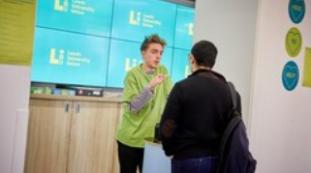 Student Life
Meet in person       Foyer of the Students' Union building 
Email 		    advice@luu.leeds.ac.uk  
Phone		    +44 (0)113 3801 400
LUU Help&Support
[Speaker Notes: F2

The Help&Support team in Leeds University Union provide a confidential service which can help with questions or difficulties related to your wellbeing and your mental health. They also  run regular wellbeing activities and they offer specialist support on a wide range of other topics. You can contact them online, by phone or visit them in the Foyer of the Union Building.]
Student Information Service (SIS)
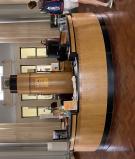 Get help with questions relating to registration, identity checks, and a range of other matters around university life, your studies and more throughout your studies.
Available Monday to Friday 9am – 5pm in person at 5 Student Information Points on campus.
Email: studentinfo@leeds.ac.uk
Phone: 0800 9150402 (Inside the UK)  +44 (0)113 3437000 (Outside the UK)
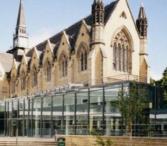 Maurice Keyworth
Parkinson Building
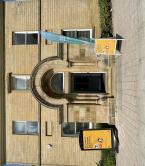 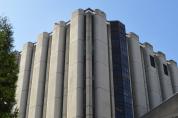 Beech Grove House
Worsley Building
Student Information Service
[Speaker Notes: F2

Finally, our friendly Student Information Service team is here to help you with any questions you might have. You can ask them any questions related to start-up processes to complete in your first weeks in Leeds, as well as anything related to University life or to your studies.  They can also put you in touch with the right team at the University if you need any more specialised advice.

You can contact them by email, phone or visiting one of the four Student Information Points in person.]
Help with registeringwith a doctor
If you have questions about registering with a doctor or for any other healthcare and wellbeing related queries, please contact the Student Information Service.
Available Monday to Friday 9am – 5pm in person at 5 Student Information Points on campus.
Email: studentinfo@leeds.ac.uk
Phone: 0800 9150402 (Inside the UK) / +44 (0)113 3437000 (Outside the UK)